PPT微课
制作
[Speaker Notes: PPT微课制作]
PPT动画
动画选项卡
切换选项卡
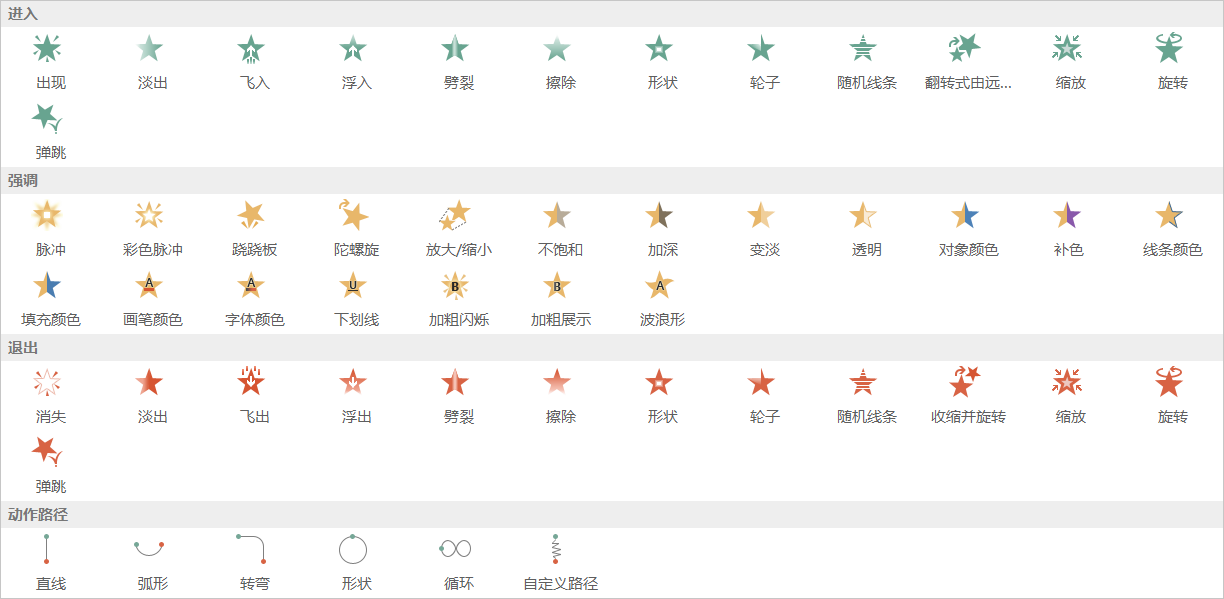 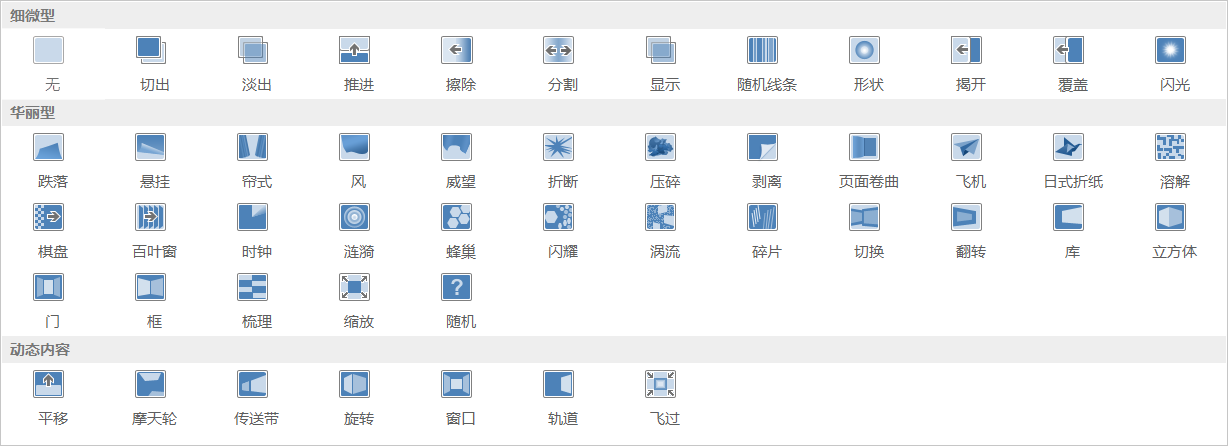 动画：组合使用，展现动态图文效果
切换：能使页面之间更好的衔接
PPT美观与否，将决定这类微课的成败
[Speaker Notes: PPT动画]
Office Mix
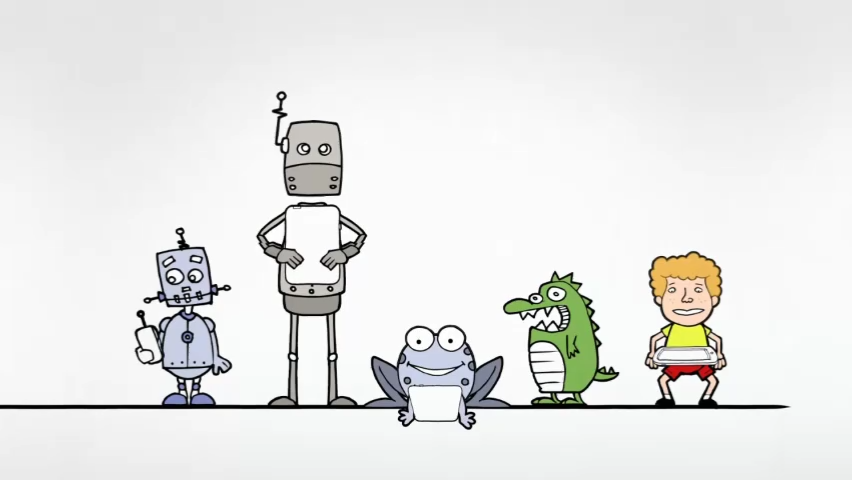 http://pan.baidu.com/s/1jHioSGA
[Speaker Notes: Office Mix]
PPT插件
MIX插件标签
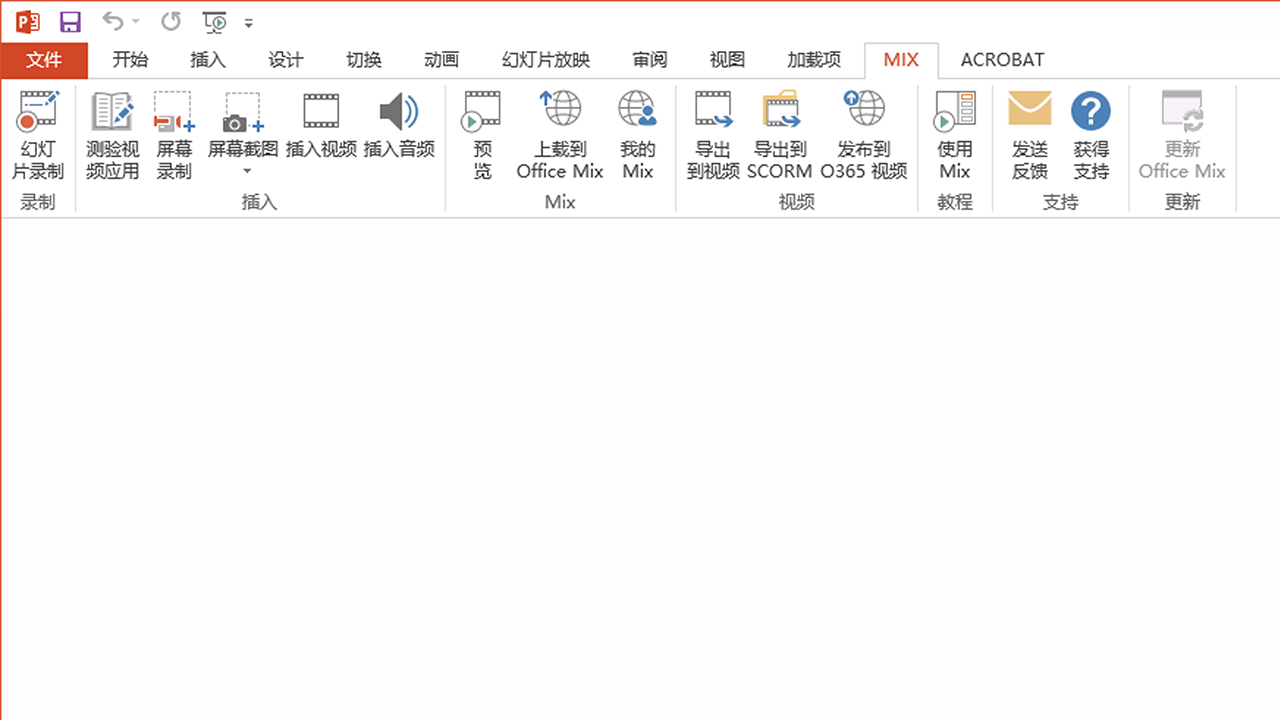 注意：需要PowerPoint2013以上版本
[Speaker Notes: PPT插件]